своя игра
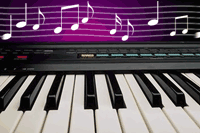 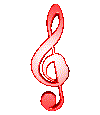 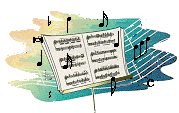 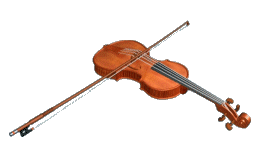 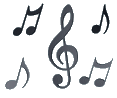 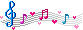 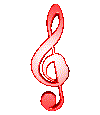 10 балловтермины
Объясните значение  слова «ОРКЕСТР»
Коллектив музыкантов, 12 человек и более, играющих на музыкальных инструментах и совместно исполняющих музыкальное произведение
20 балловтермины
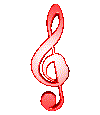 Крупное музыкальное произведение, состоящее из 4 частей, объединённое общим замыслом.
В переводе с греческого – «СОЗВУЧИЕ»
СИМФОНИЯ
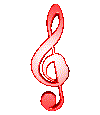 30 балловтермины
Объясните значение  слова «СИМФОНИЧЕСКИЙ ОРКЕСТР»
Большой коллектив музыкантов, исполняющих симфонические музыкальные произведения
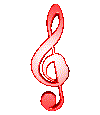 40 балловтермины
Драматическое сочинение, на текст которого пишется опера или балет
(сценарий оперы или балета): 

ЛИБРЕТТО
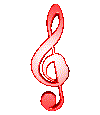 ВОПРОС-СЮРПРИЗ
50
10
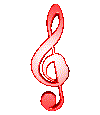 10 балловВОПРОС-СЮРПРИЗ
Отгадай загадку:

Нужно, чтобы меня спеть,
 Музыкальный слух иметь.
 Чтобы лучше прозвучало,
 Выучи слова сначала.»

Песня
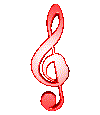 50 балловВОПРОС-СЮРПРИЗ
Отгадай загадку:

Нужно, чтобы меня спеть,
 Музыкальный слух иметь.
 Чтобы лучше прозвучало,
 Выучи слова сначала.»

Песня
10 балловсимфонический оркестр
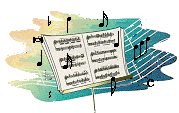 Перечислите группы инструментов симфонического оркестра
Струнно-смычковая
Деревянно-духовая
Медно-духовая
Ударная
20 баллов симфонический оркестр
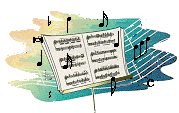 Самый главный человек в симфоническом оркестре
ДИРИЖЁР
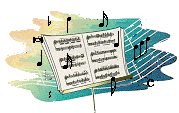 30 баллов симфонический оркестр
Какие инструменты звучат при вдувании в них воздуха?
Деревянные и медные духовые
40 баллов симфонический оркестр
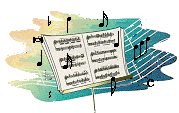 В каких музыкальных жанрах важна роль симфонического оркестра?
Симфонии
Оперные и балетные спектакли
Оратории
Кантаты
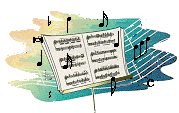 50 баллов симфонический оркестр
Можно ли инструменты внутри каждой группы назвать родственными? Объясни почему?
Да.
Так как они близки по звучанию
10 балловинструменты
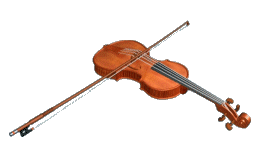 Назовите этот инструмент:
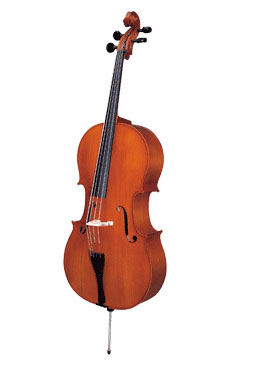 ВИОЛОНЧЕЛЬ
20 балловинструменты
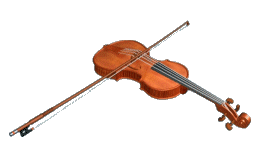 Назовите этот инструмент:
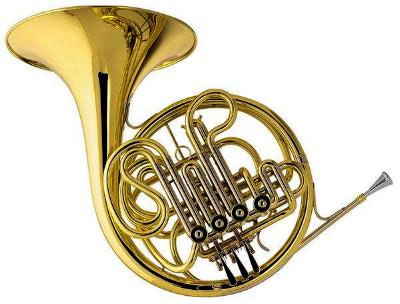 ВАЛТОРНА
30 балловинструменты
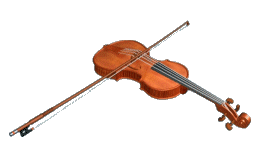 К какой группе симфонического оркестра относится этот инструмент:
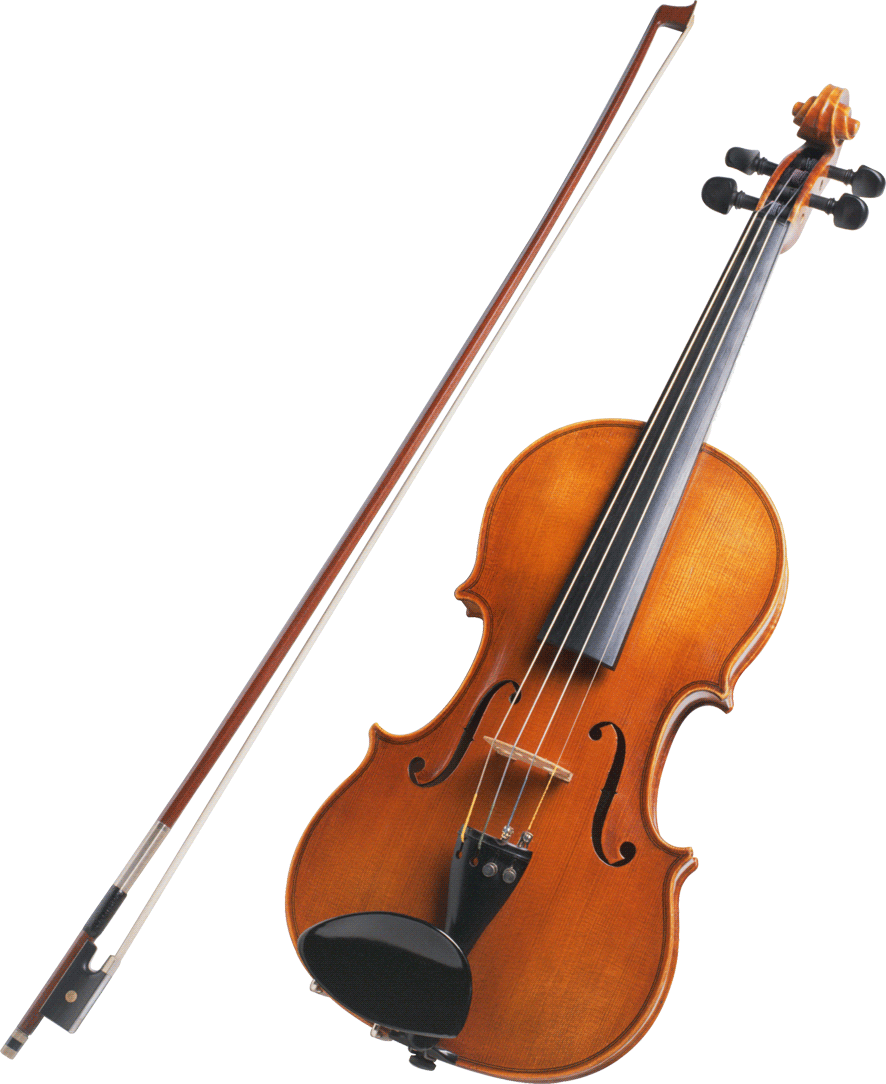 Струнно-смычковой
40 балловинструменты
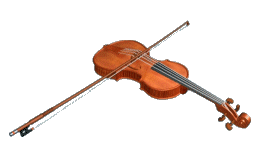 К какой группе симфонического оркестра относится этот инструмент:
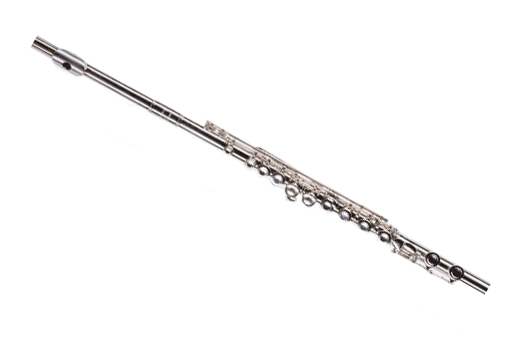 ДЕРЕВЯННО-
ДУХОВОЙ
50 балловинструменты
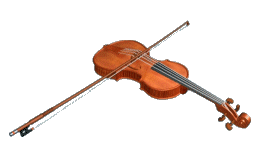 Отгадай инструмент:
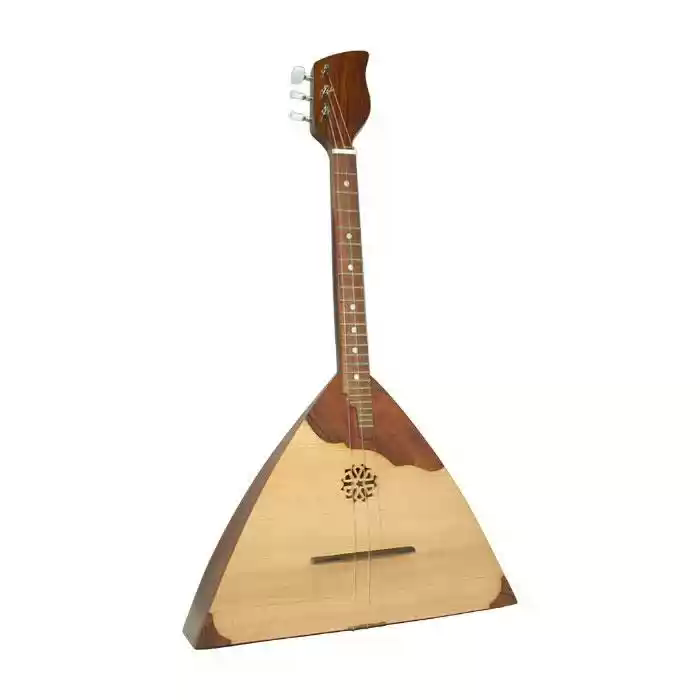 Балалайка
10 балловмузыкальные знания
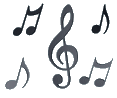 Назови ноты музыкальной гаммы.
До, Ре, Ми, Фа, Соль, Ля, Си
20 балловмузыкальные знания
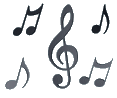 Отгадай ребус
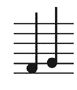 Фасоль
30 балловмузыкальные знания
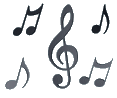 Отгадай ребус
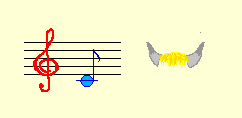 Дорога
40 балловмузыкальные знания
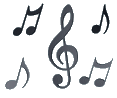 Отгадай ребус
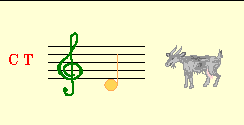 Стрекоза
50 балловмузыкальные знания
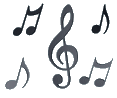 Если внимательно прочесть стихотворение Д.Хармса, 
то в нем можно обнаружить некоторые спрятавшиеся ноты.
Несчастная кошка порезала лапу -
Сидит, и ни шагу не может ступить.
 Скорей, чтобы вылечить кошкину лапу 
Воздушные шарики надо купить!
Ре, Си, Ре, До
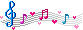 10 балловкомпозиторы
Музыкант, занимающийся
 сочинением музыки
Композитор
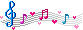 20 балловкомпозиторы
Отгадай композитора. Автор балетов «Лебединое озеро», «Щелкунчик», «Спящая красавица».
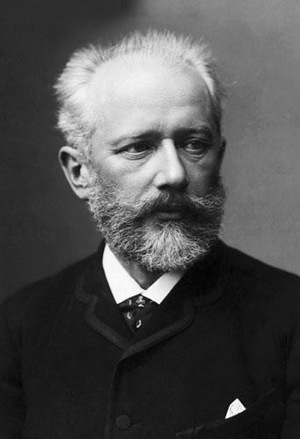 Пётр Ильич Чайковский
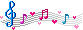 30 балловкомпозиторы
Основоположник русской классической музыки.
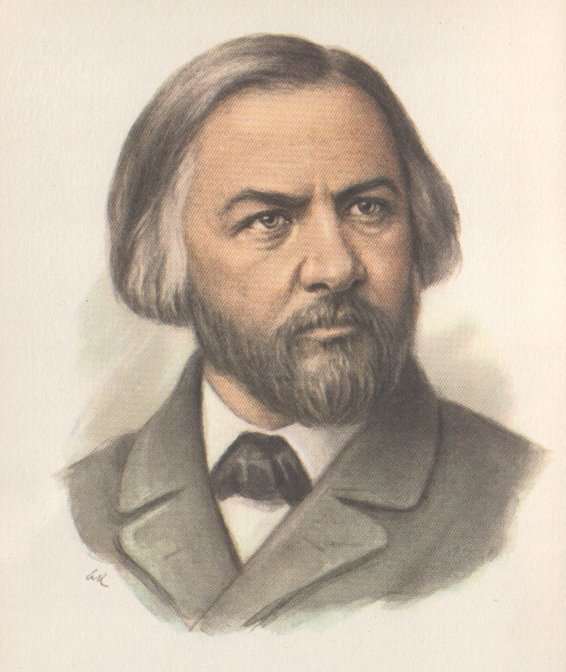 Михаил Иванович Глинка
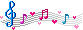 40 балловкомпозиторы
Автор циклов «Картинки с выставки» и «Детская»
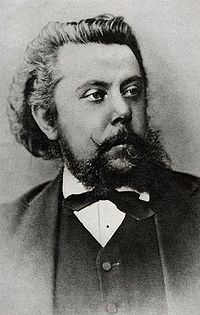 Модест Петрович Мусоргский
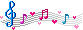 ВОПРОС-СЮРПРИЗ
50
10
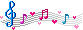 10 баллов вопрос-сюрприз
Отгадай загадку:
Эти чёрные значки  –
Не случайные крючки.
На линеечке стоят
И мелодию хранят.
Музыкальный алфавит
Не привычен нам на вид.
Ноты
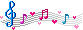 50 баллов вопрос-сюрприз
Отгадай загадку:
Эти чёрные значки  –
Не случайные крючки.
На линеечке стоят
И мелодию хранят.
Музыкальный алфавит
Не привычен нам на вид.
Ноты
СПАСИБО  ЗА   ИГРУ!!!